Grit to Teach and the Mindset to Stay: Do You Have What It Takes?
Paul G. Young, Ph.D.
Terri Green, M.A.
Debra Dunning, Ph.D.
Danielle Bruning, M.A
Danielle Dunkel, Student
Taylor Maclam, Student
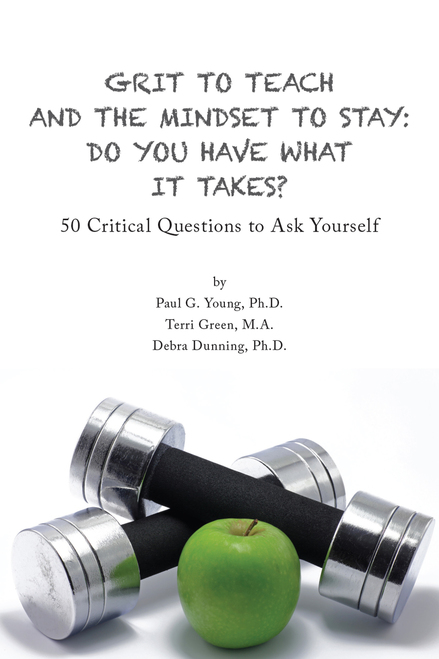 A culture is strong when people work together. 
A culture is weak when  people work against each other.
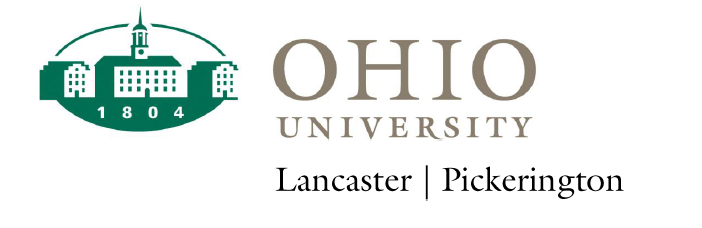 About this session…
Teaching grit implies that students will experience and embrace frustration and pain. Aspiring teachers are at a disadvantage if they do not know how to react, respond, and learn from failure. Grit enables teachers to plan, work, and model positive effort, but at the same time summon resilience skills when they don’t succeed. 
 
This session reflects practical applications of grit and mindset theories in college classrooms from research findings of Angela Duckworth, Carol Dweck, Paul Tough, Thomas Hoerr, Jim Grant, the U.S. Department of Education, the Ohio Association of Elementary School Administrators, the Ohio Education Association, and more.
Employability skills are a set of skills and behaviors that are necessary for every job. Employability skills are sometimes called soft skills, foundational skills, work-readiness skills, or job-readiness skills.
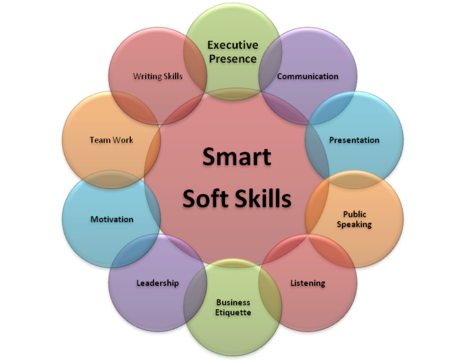 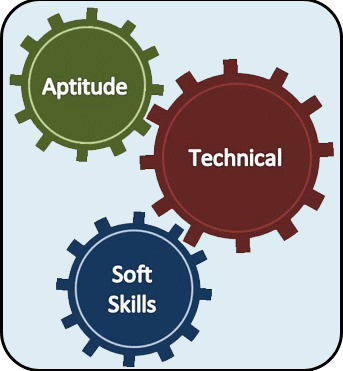 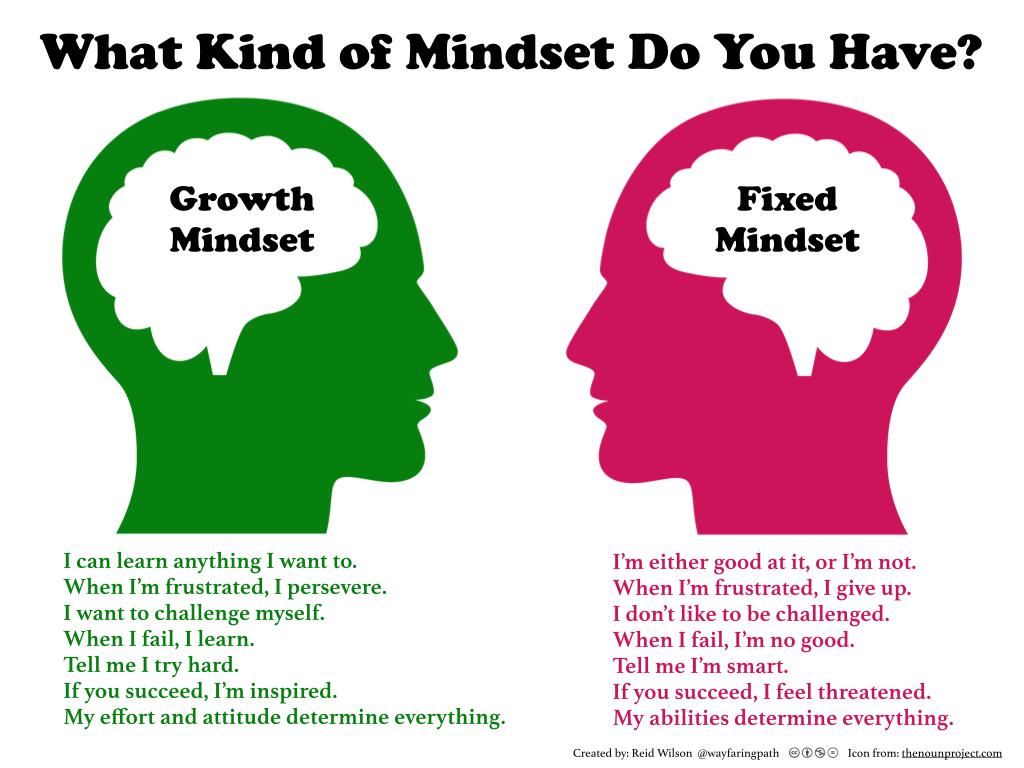 1-C
Come to Class With a Growth Mindset
From the work of Carol S. Dweck
Mindset: The New Psychology of Success, 2006
5 arrows
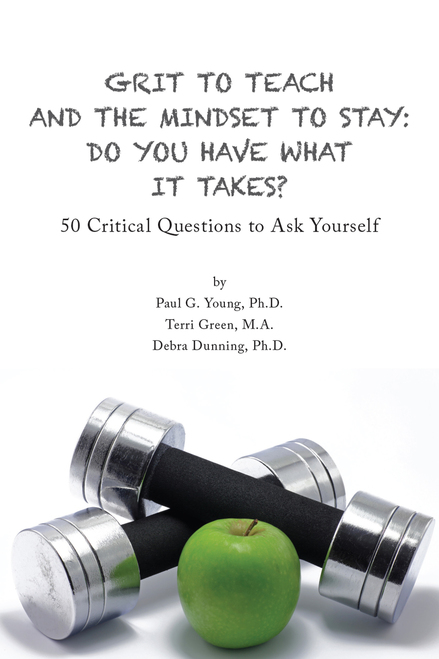 Professional Attitude
Mindset
Habits
Professionalism
Initiative
Reading/Writing
Public Speaking
Personal Care
Preparation
Personal Responsibility
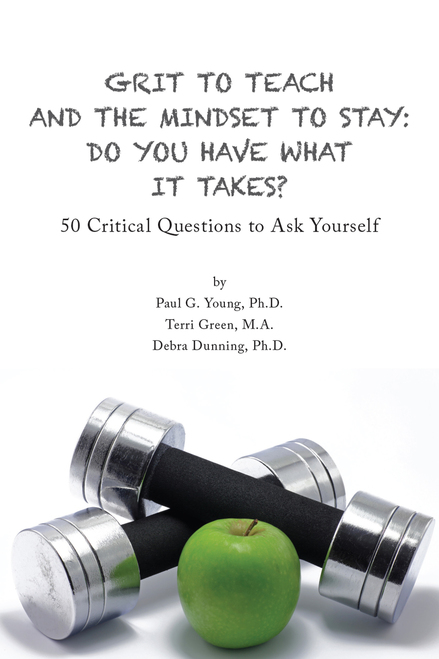 I - Professional Attitude

Do You Have an Attitude?
Do You Have a Sense of Grace and Poise?
Can You Talk to People?
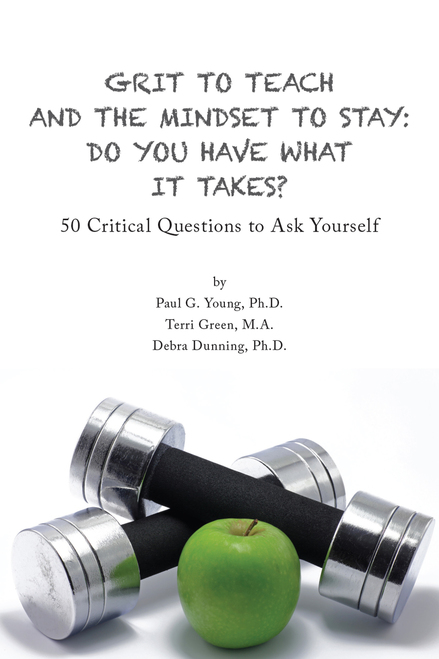 II - Mindset
4. 	Do You Have a Fixed or Growth Mindset?
5. 	Do You Know What Grit Is?
6. 	Are You Envious of Others?
7. 	Are You Good at Analyzing?
8. 	Can You Commit to Teaching?
9. 	Are You Mobile?
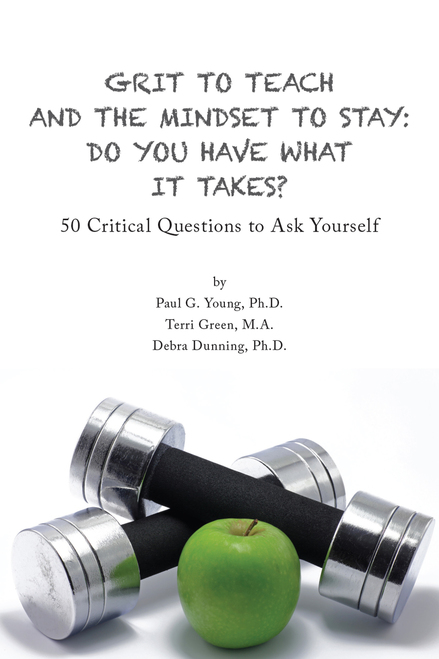 III - Habits

10. 	Do You Have Charisma?
11. 	Are You a Role Model?
12. 	What’s Your Excuse?
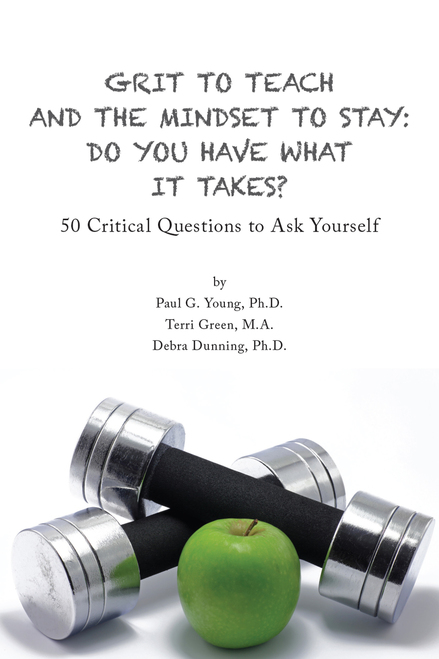 IV – Professionalism
13. Can You Pass a Background Check? Do You Have Any Secrets?
14. Are Your Tattoos and Piercings Worth Coming in 2nd Place?
15. Do You Know How to Dress Like a Teacher?
16. Is Teaching a Job or a Profession?
17. Do Teachers Have to Tell the Truth?
18. Are You Coachable?
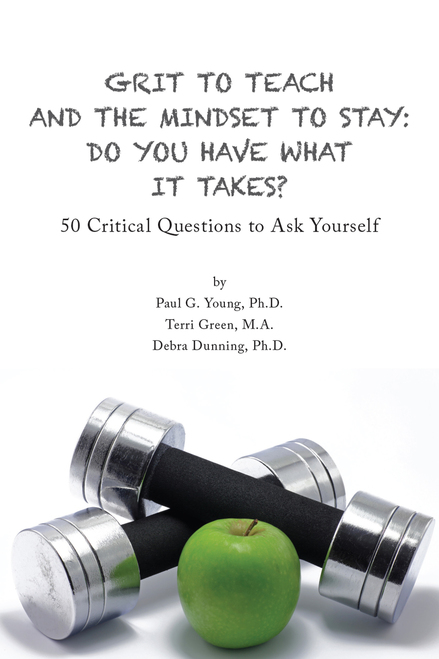 V - Initiative


19. 	Are You Motivated?
20. 	Do You Have Curiosity and 	Know How to Ask Questions?
21. 	Do You Have a Plan to Achieve 	Goals?
22. 	Do You Know How to Click with 	People?
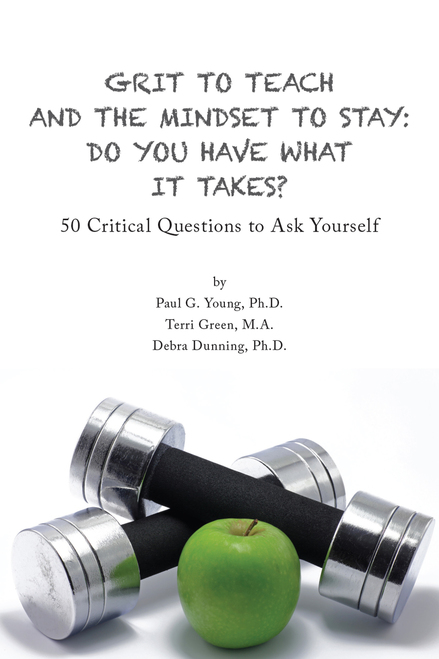 VI - Reading/Writing



What Do You Read?
Do You Write?
How Extensive Is Your Vocabulary?
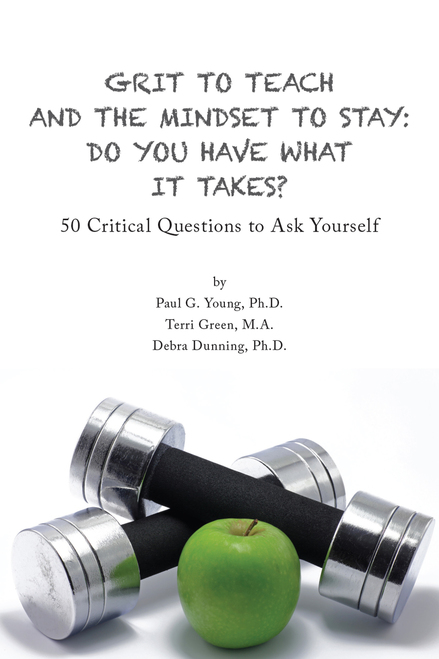 VII - Public Speaking


26. Can You Speak Without Using Like, Um, Yeah, So, You Know?
27. Do You Have a Teacher Voice?
28. Do You Suffer from Stage Fright?
29. Can You Communicate with Your Eyes?
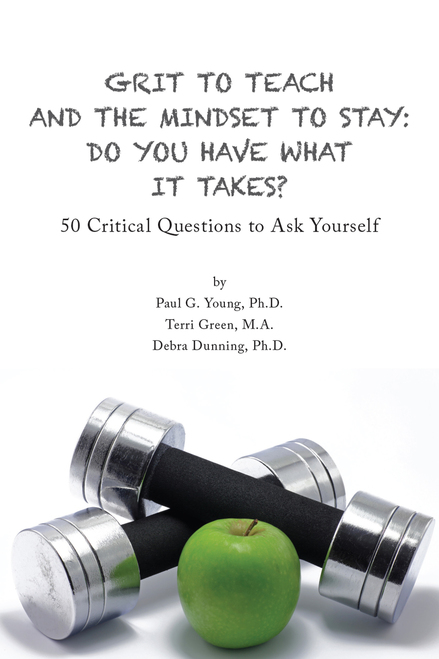 VIII - Personal Care

Do Your Friends Bring You Down?
Can You Manage Conflict?
Do You Have Work/Life Balance?
Are You a Multitasking Addict Tied to Your Cell Phone?
Do You Take Care of Yourself?
Do You Have Test Anxiety?
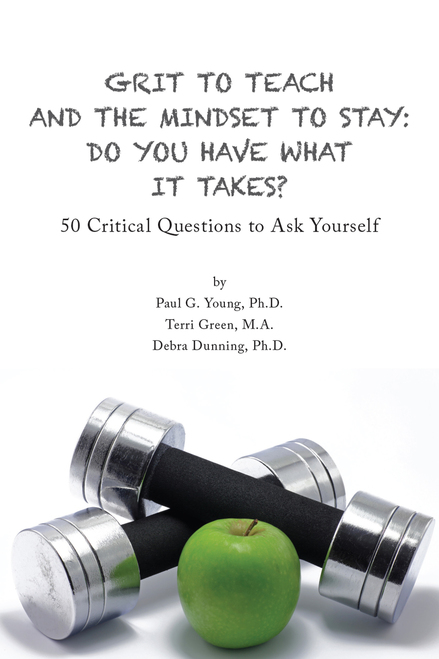 IX – Preparation

36. 	Can You Envision Professional Career Steps?
37. 	Do You Have Common Sense?
38. 	What Is Your Emotional Intelligence Quotient?
39. 	Are You Historically Literate and On Top of Current Events?
40. 	Can You Teach Using Current Technologies? Are You Digitally Savvy?
41. 	Are You Informed About Key Aspects of School Law?
42. 	Do You Think You Can Teach and Be Politically Correct?
43. 	Are You Politically Active?
X - Personal Responsibility
44. 	Can You Reliably Manage Time?
Do You Mind Your Own Business?
Do You Have Any “Pre-Existing” Conditions?
47. 	Do You Have Eyes in the Back of Your Head?
48. 	Have You Been Weaned? Are You an Adult?
49. 	Do You Understand the Concept of Diversity?
50. 	Can You Showcase Your Passion
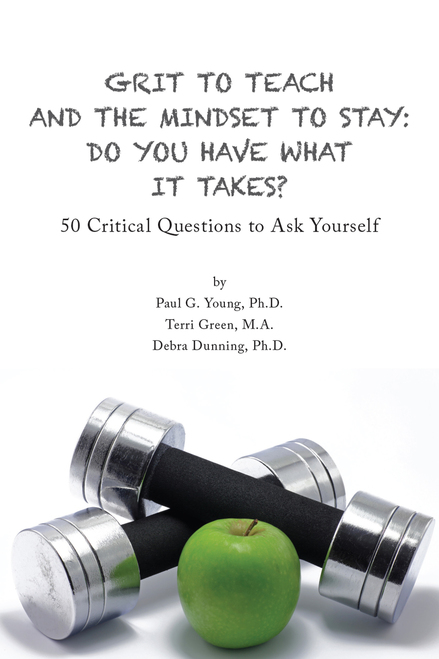 Professional Attitude
Mindset
Habits
Professionalism
Initiative
Reading/Writing
Public Speaking
Personal Care
Preparation
Personal Responsibility
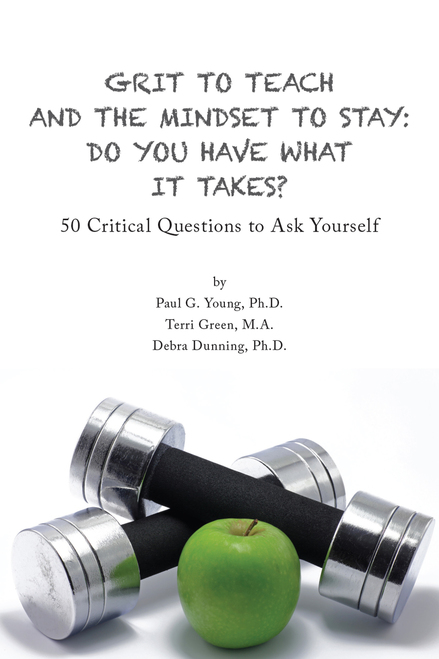 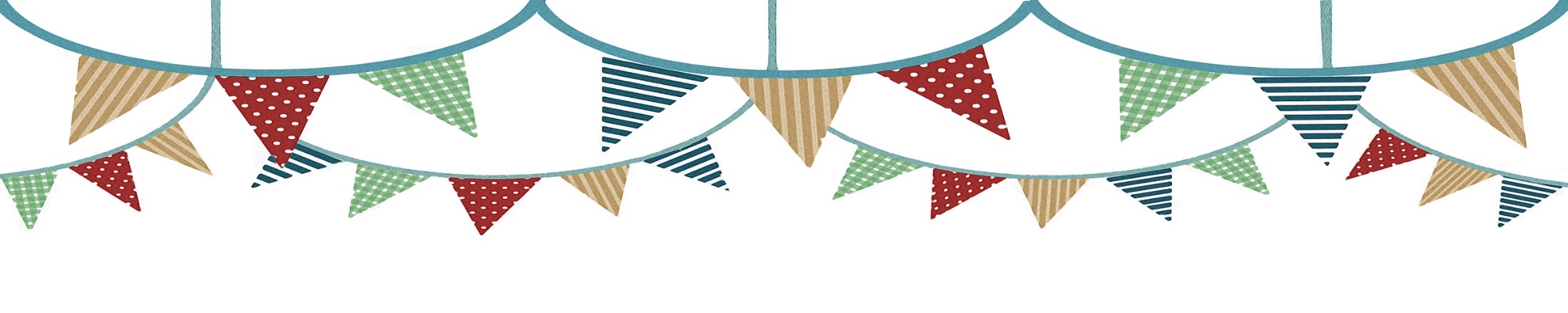 EDUCATION MAJORS
Learn
BUILD THIS DAY AND TIME INTO SPRING SCHEDULE YOUR
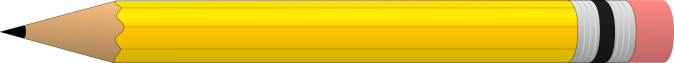 Lunch
Tuesdays
12:30-1:25
SPRING 2017
room 414
&
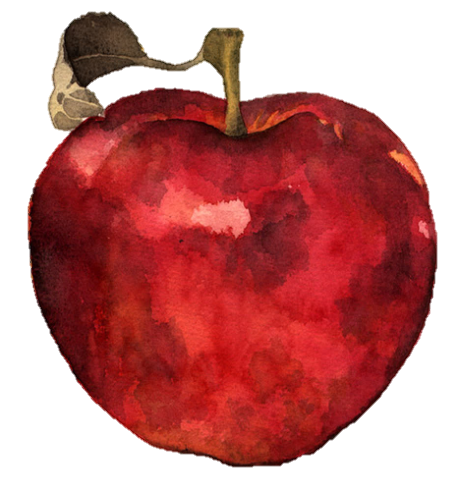 Part of OUL’s “So You Think You Can Teach” Seminar Series
What is Lunch & Learn?
An organized weekly social, learning, and support opportunity for aspiring teachers at Ohio University Lancaster Campus.
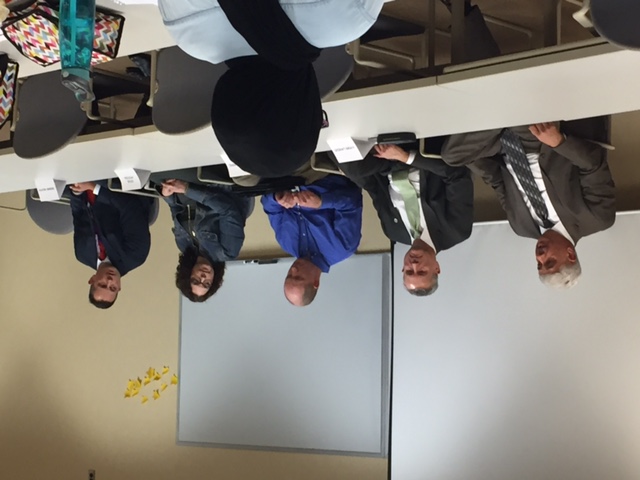 Learn
Lunch
&
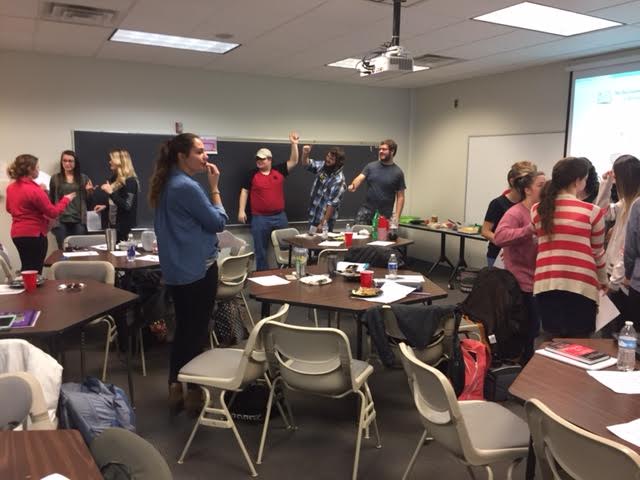 Objectives of the Seminar Series
Nurture a structured, collegial, supportive campus environment for education majors.
Assist with career discernment decisions. 
Address student concerns, issues, and program navigation. 
Provide students with  knowledge, skills, dispositions, and special insights related to a career in education. 
Develop strong relationships with  the  local education community.
Prepare OUL students with an edge in the job market.
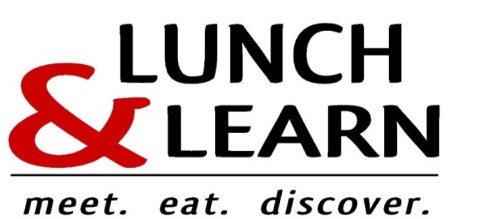 EDUCATION MAJORS
10 Reasons Why YOU Should AttendLunch & Learn Seminars
Networking opportunities with area educators
Development of soft skill dispositions
Connectedness (teachers, staff, fellow students)
Support from a Professional Learning Community (PLC)
Clarity of expectations related to the major
Enhanced professionalism (thinking, acting, dressing)
Improved social-emotional learning (SEL)
Leadership opportunities
Resume development
Fun, relaxed, hands-on, student-initiated activity
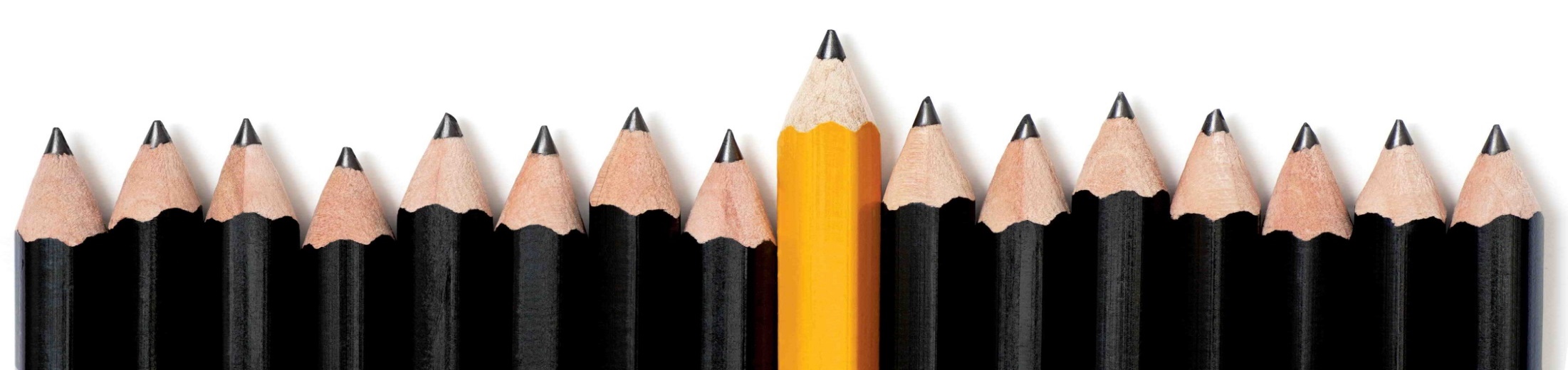 What’s the Importance of Lunch and Learn?
The Lunch and Learn Seminar Series coupled with the Young/Green/Dunning book project have expanded collaborative efforts between the university and the regional schools; specifically strengthening the relationships between colleagues at the university and the teacher/student teacher/professor and school efforts focused on training of aspiring teachers.
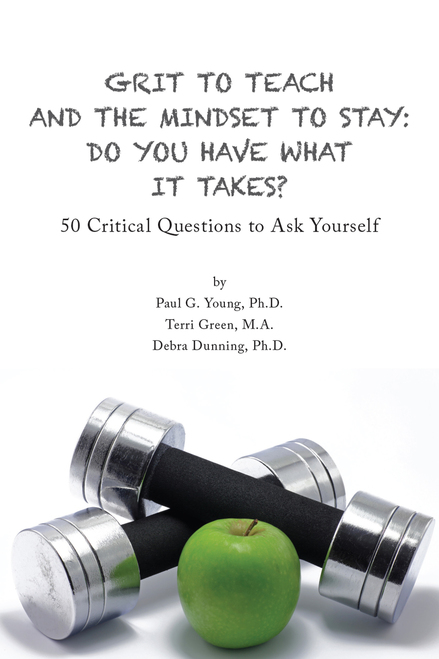 SCHEDULELunch and Learn, Fall Semester 2016
Lunch and Learn, Fall Semester 2016
Lunch and Learn , Fall Semester 2016
Lunch and Learn, Spring Semester 2017
Lunch and Learn, Spring Semester 2017
Lunch and Learn, Spring Semester 2017
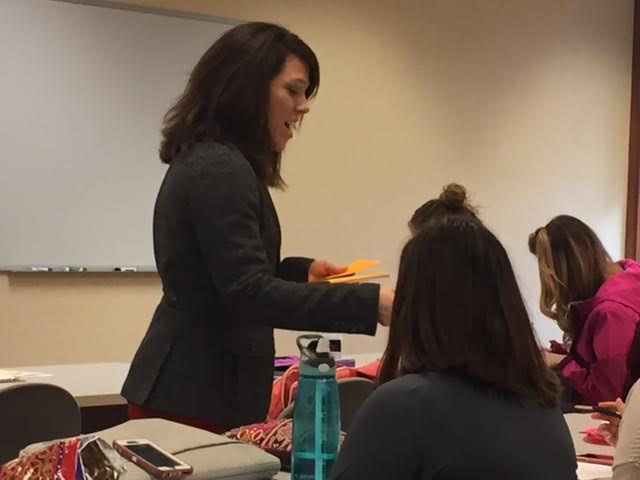 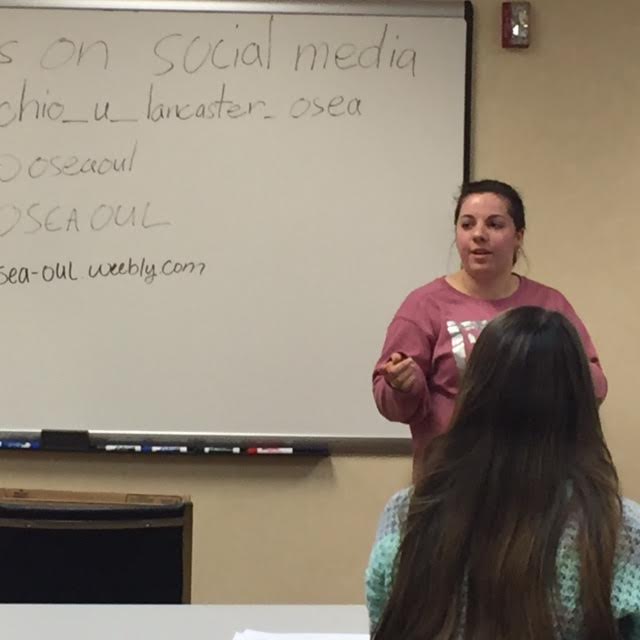 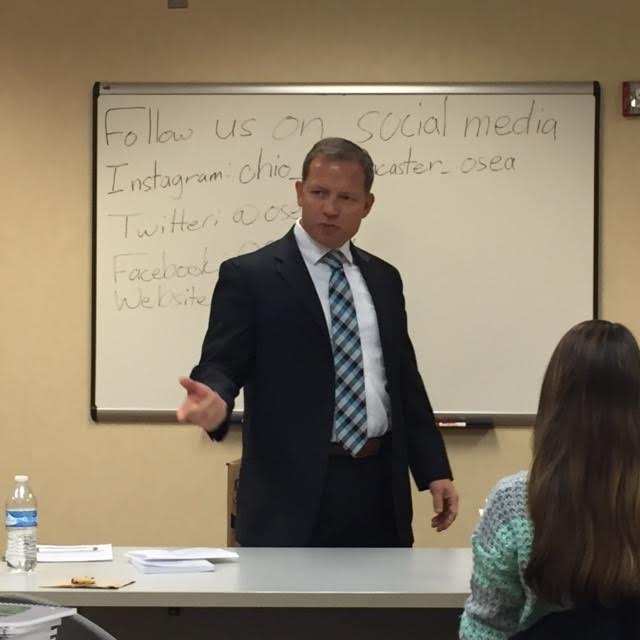 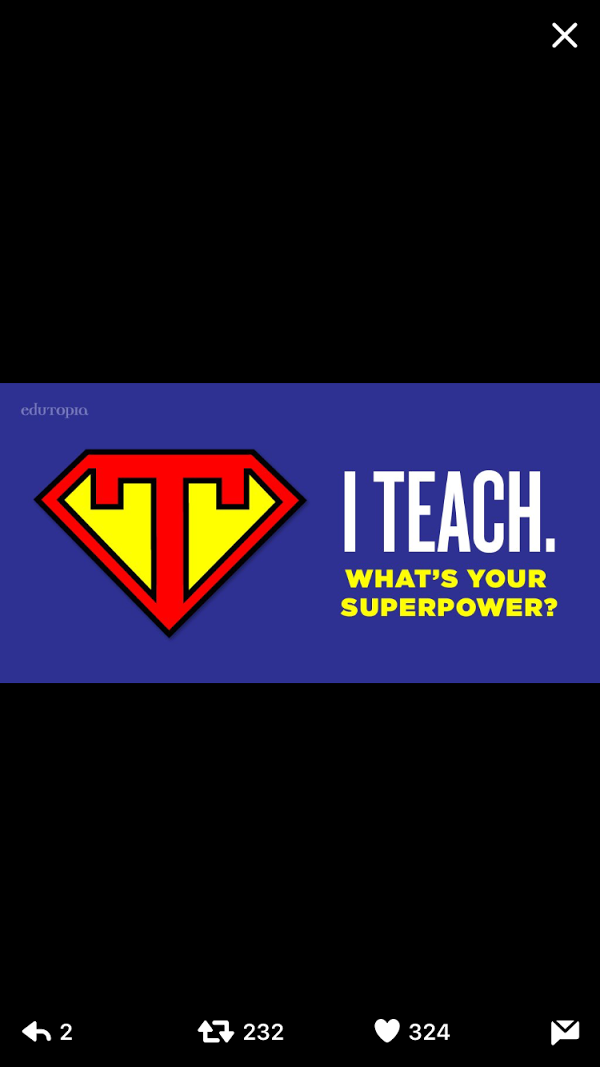 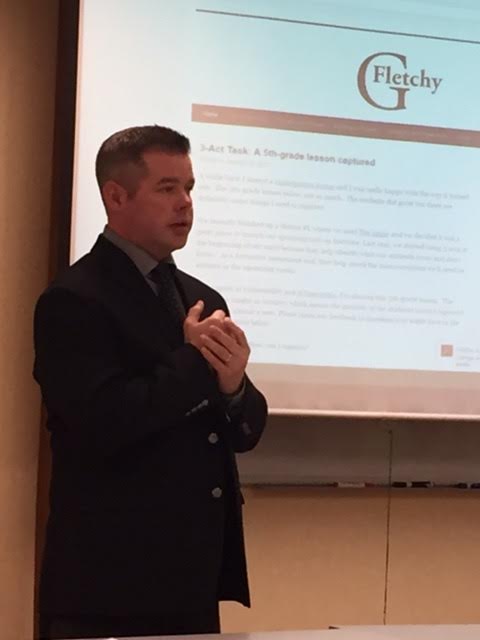 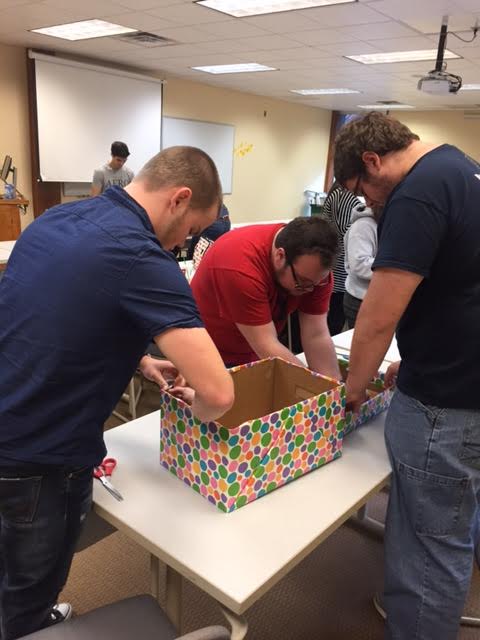 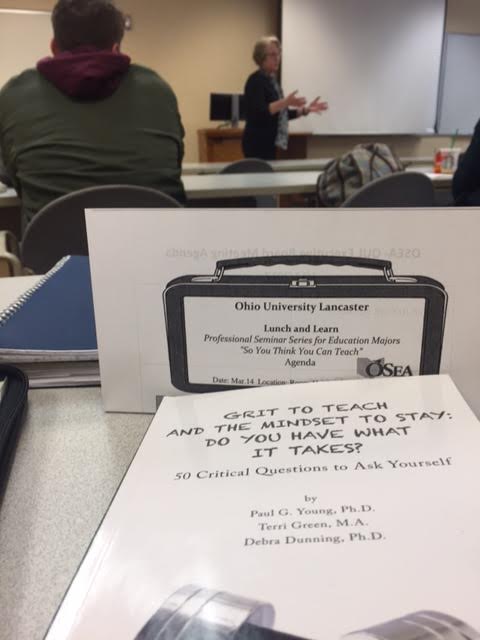 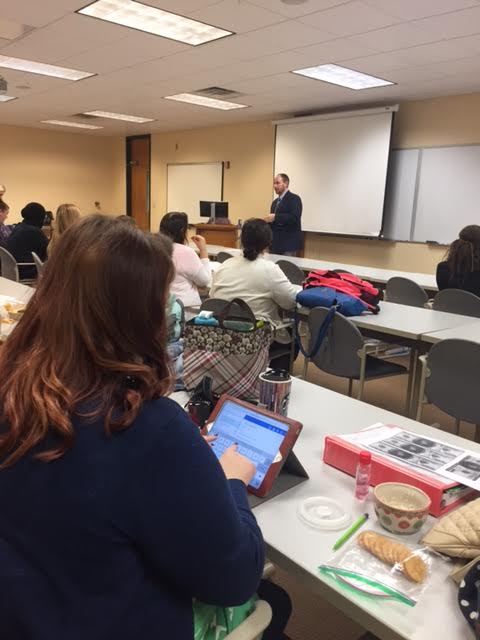 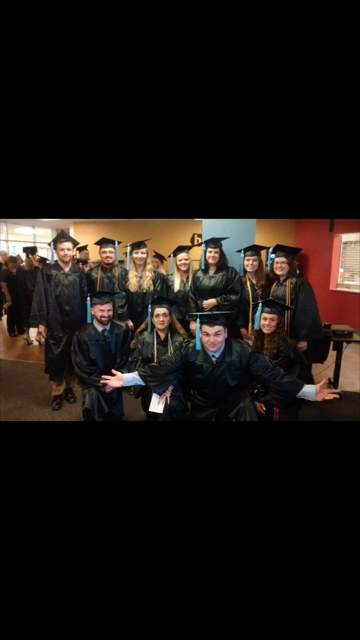 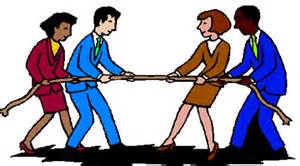 OUTCOMES
Successes
Challenges
Interest/reception from participants
Awards/acknowledgement from OU-Athens
Integration of OSEA and Seminar Series
Promotional support/OUL staff
Variety of presentations
Positive reception/support from area educators/presenters
Coordinators learned from students, presenters, and each other
Schedule conflicts with classes
Student work schedule conflicts
Communication with adjuncts 
Buy-in from all campus staff
Time
Funding for food/snacks
OHIO UNIVERSITY Leadership Awards Gala April 1, 2015
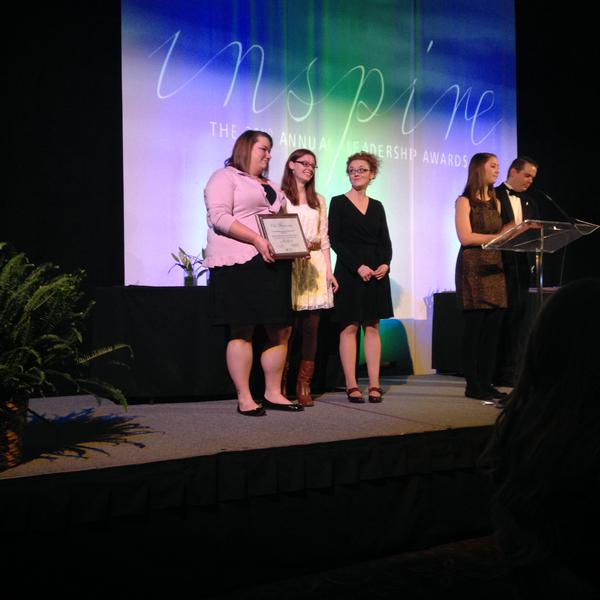 2014-15  Outstanding Programming Award
Ohio Student Education Association 
OU-Lancaster Campus “Lunch and Learn” 
(fall semester 2014)
Recommendations for EPPs
Include dispositions statements in syllabi as part of course objectives and evaluation.
Have students complete a “soft skills” dispositions pre/post assessment survey and set disposition goals.
Create on campus opportunities to build professional learning communities such as weekly seminars.  
Integrate teaching of “soft skills” throughout preparatory program.
Create student organizations related to degrees.
Create a student advisory group related to specific degrees.
//osea-oul.weebly.com/
https://www.facebook.com/OSEAOUL
https://twitter.com/OSEAOUL
What students say…
“ Lunch and Learn is yet another way our university is preparing and putting our future dreams a step closer to reality.”
“ I attended Lunch and Learn so that I would be more prepared and confident in my clinical experience.”
“ Lunch and Learn helped me connect with passionate future colleagues who have knowledge and wisdom, making my dreams seem achievable.”
“ I joined the OSEA and participated in Lunch and Learns to be part of an organization that pushes me to succeed. They’ve been great for all the tips and tricks we don't learn in class, a great way to make new friends, and an opportunity to network with educators in our community.”
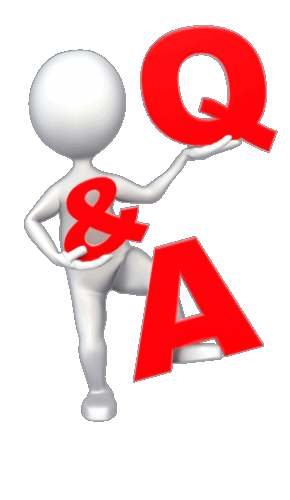 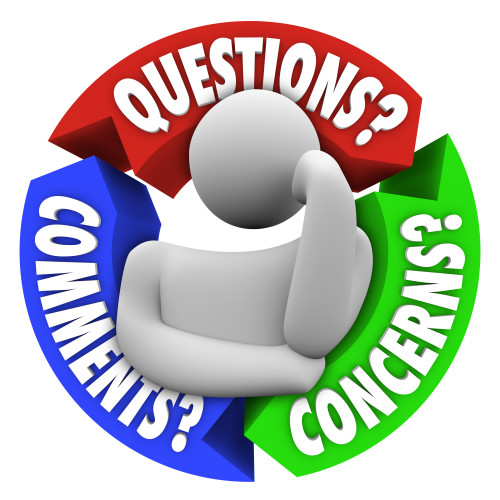 We want to know what you think. Let’s connect to share stories and ideas. Together, let’s grow our mindset and become grittier leaders.
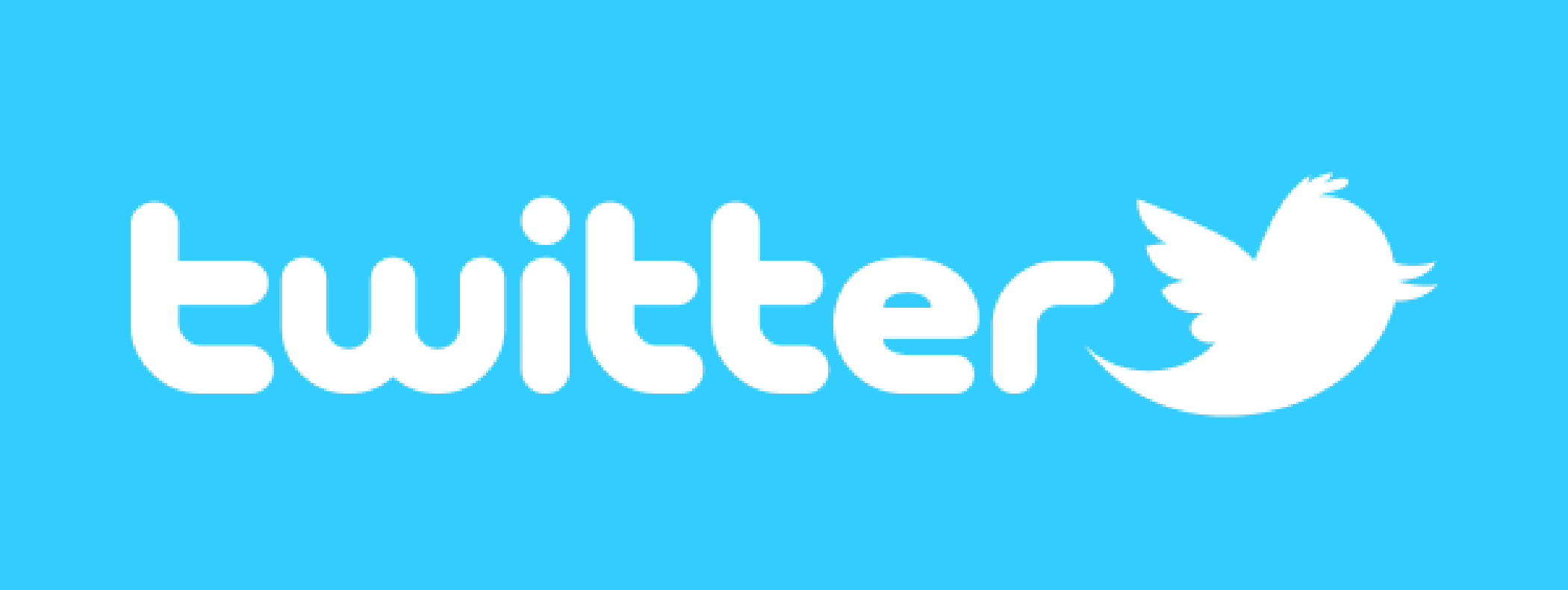 @paulyoungohio
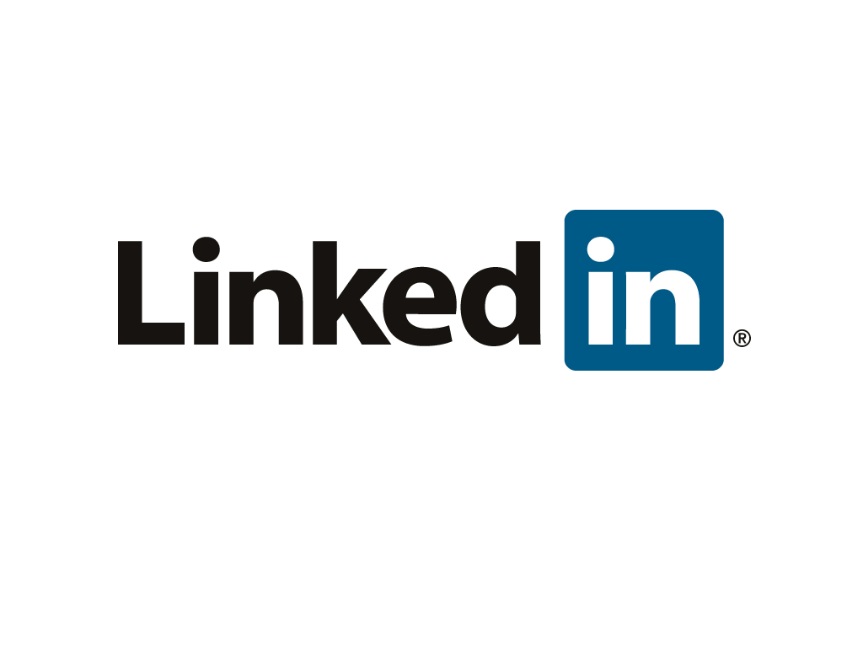 https://www.linkedin.com/in/paul-g-young-ph-d-5240961b
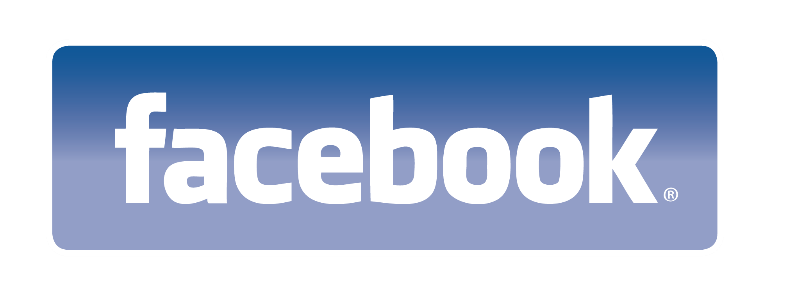 https://www.facebook.com/paul.young.7165
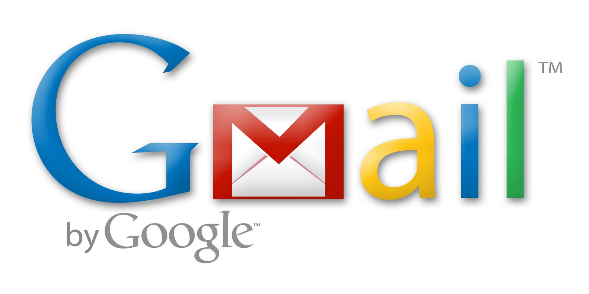 paulyoungohio@gmail.com
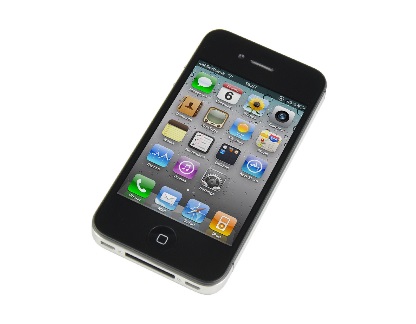 614-296-4246
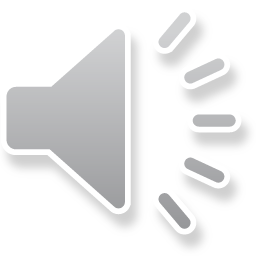 Need Assistance?Contact us for support and information about:
Principal Support Services
Staff Training Opportunities
School-Afterschool Connections
Keynote Addresses (Back-to-School)
Teacher Education & Retention
Music Teacher Staff Development
Leadership Presentations
How Can We Help?
Auto to end
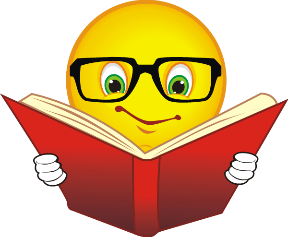 References
Benedetti, C. (2016). The Problem with Grit. Phi Delta Kappan, Vol. 9, No. 7. April 2016. 
Blanchard, K. Oncken, W. & Burrows, H. (1989). The One Minute Manager Meets the Monkey. New York: William  Morrow and Company.
Davis, V. (2014). True Grit: The Best Measure of Success and How to Teach It. Edutopia, January 9, 2014.
Duckworth, A. Google 8- Item Grit Scale.
Duckworth, A. (2016). Grit: The Power of Passion and Perseverance. New York: Simon and Shuster.
Duhigg, C. (2016). Smarter Faster Better. New York: Random House.
Dweck, C. (2007). Mindset: The New Psychology of Success. New York: Random House.
Elmore, T. (2012). Artificial Maturity: Helping Kids Meet The Challenge of Becoming Authentic Adults. San Francisco: Jossey-Bass.
Elmore, T. (2010). Generation iY: Our Last Chance to Save Their Future. Atlanta: Poet Gardener Publishing.
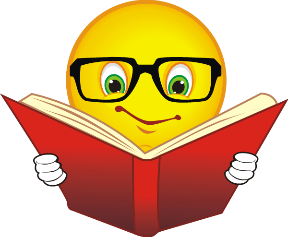 References
Ericsson, A., & Pool, R. (2016). Peak: Secrets from the New Science of Expertise. New York: Houghton Mifflin.
Farber, K. (2010). Why Great Teachers Quit And How We Might Stop the Exodus. Thousand Oaks, CA: Corwin Press. 
Hoerr, T. (2013). Fostering Grit: How Do I Prepare My Students For The Real World? Alexandria, VA: ASCD.
Grant, J., Grant, C. & McGreevy, J. (2016). Grit to Go. Peterborough, NH: Staff Development for Educators.
Grant, J. & Grant, C. (2016). What Gritty Kids Do When No One Is Looking. Peterborough, NH: Staff Development for Educators. 
Kohn, A. (2014). The Myth of the Spoiled Child: Challenging the Conventional Wisdom about Children and Parenting. Boston: Da Capo Press.
Knight, D., Sheets, J., & Young, P. (2015). Is the Grit Phenomenon Edu-fact or Edu-fad? Principal Navigator, Vol. 10, No. 3, p. 32-35.
Lythcott-Haims, J. (2016). How to Raise an Adult: Break Free of the Overparenting Trap and Prepare Your Kid for Success. New York: Henry Holt and Company.
Meyer, U. (2015). Above the Line: Lessons in Leadership and Life from a Championship Season. New York: Penguin Press.
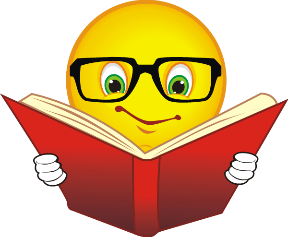 References
Pappano, L. (2013). “Grit” and The New Character Education. Harvard Education Newsletter Vol. 29, Number 1—Jan./Feb.
Putnam, R., (2015). Our Kids: The American Dream in Crisis. New York: Simon and Schuster. 
Ricci, M. (2013). Mindsets in The Classroom: Building a Culture of Success and Student Achievement in Schools. Waco, TX: Purfrock Press, Inc.
Silver, D. (2012). Fall Down 7 Times, Get Up 8. Teaching Kids to Succeed. Thousand Oaks, CA; Corwin Press.
Tough, P. (2012). How Children Succeed: Grit, Curiosity, and the Hidden Power of Character. Boston: Houghton Mifflin Harcourt.
Tough, P. (2016. Helping Children Succeed: What Works and Why. New York: Houghton Mifflin Harcourt.
Tulgan, B. (2009). Not Everyone Gets a Trophy: How to Manage Generation Y.  San Francisco: Jossey-Bass.
Wormeli, R.  Perseverance and Grit. AMLE Magazine, Jan. 2014,  Vol. 1, #5.
Young, P., Green, T., & Dunning, D. (2016). Grit to Teach and the Mindset to Stay: Do You Have What It Takes? Austin, TX: Sentia Publishing.
Recommended Reading
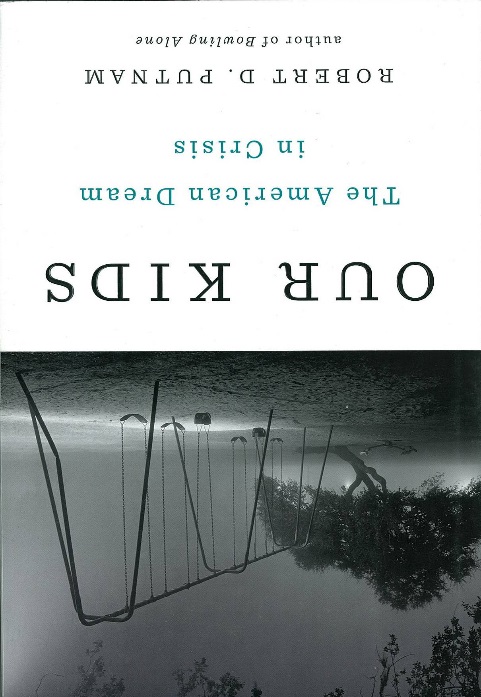 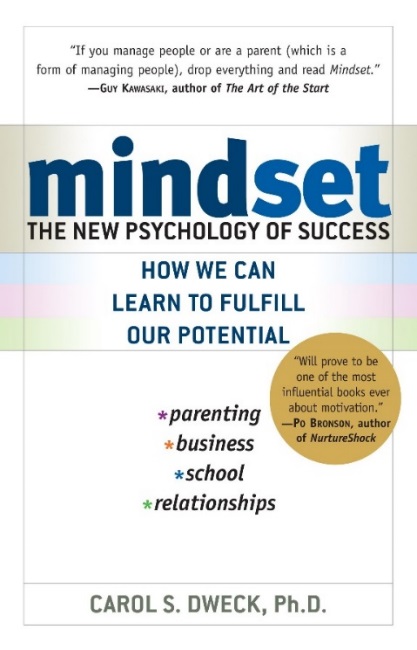 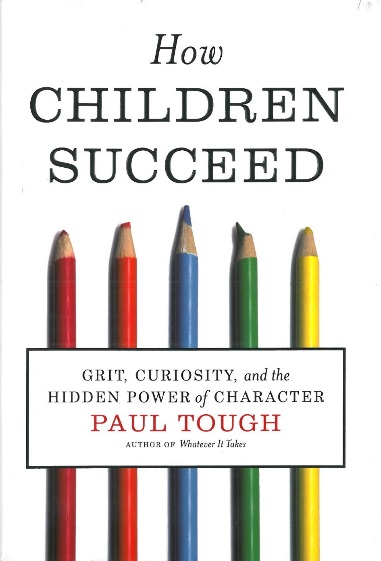 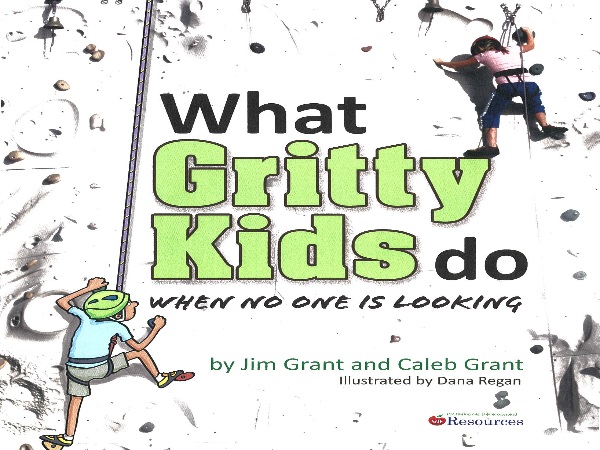 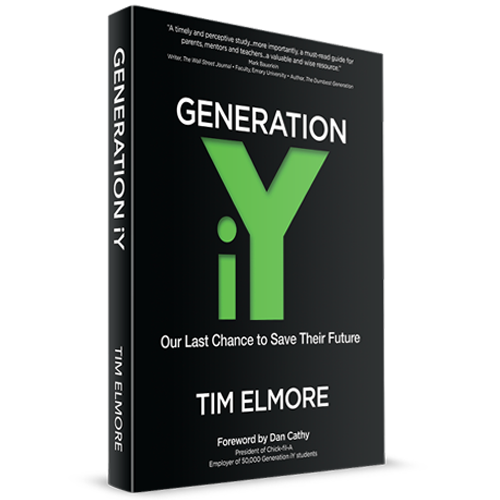 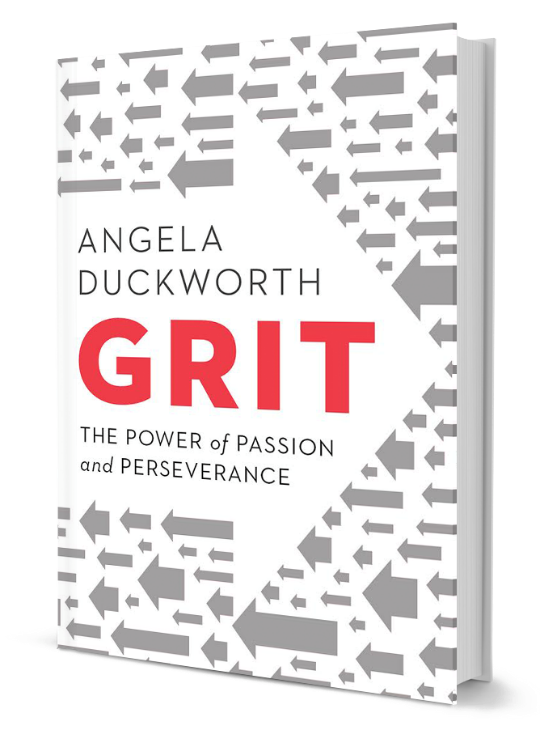 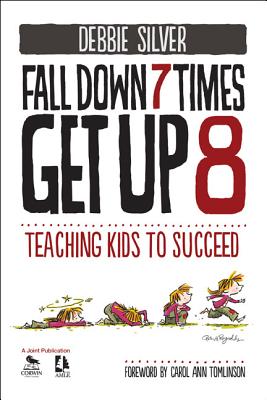 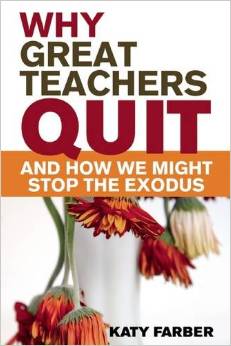 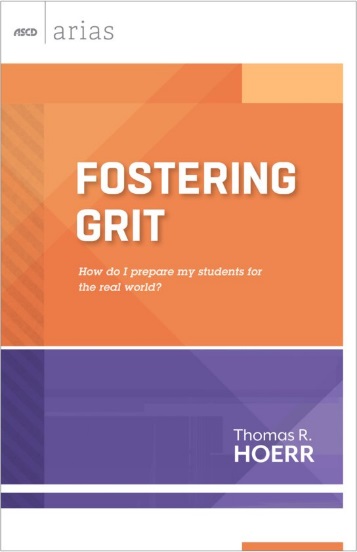 Children’s Books
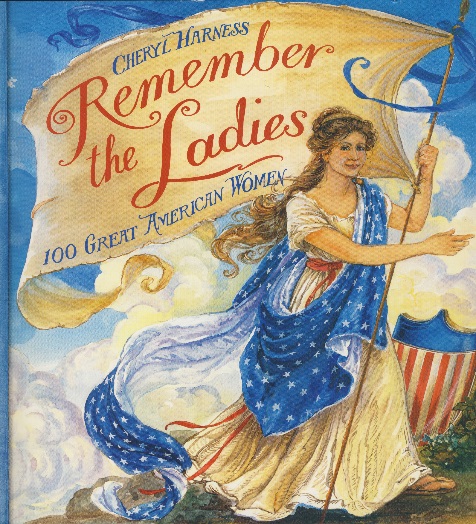 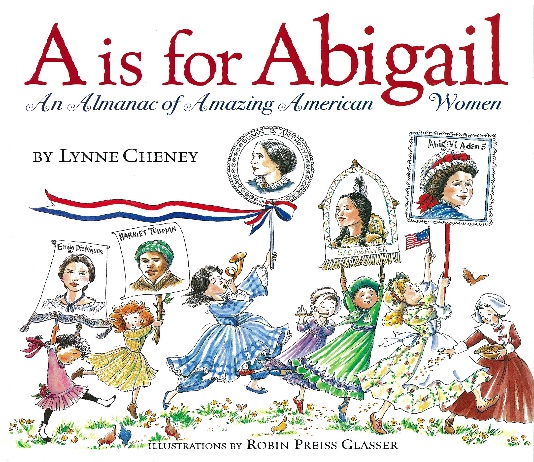 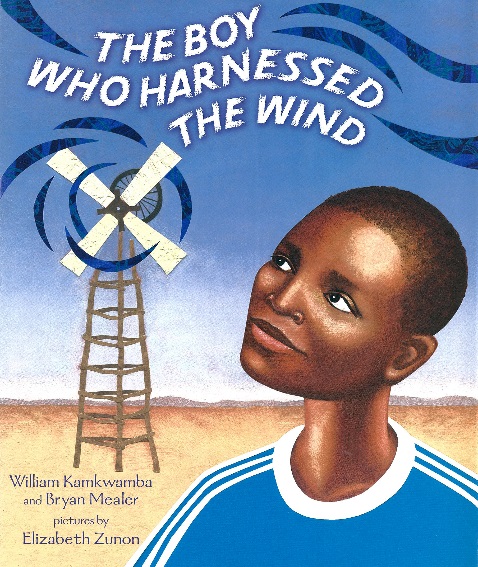 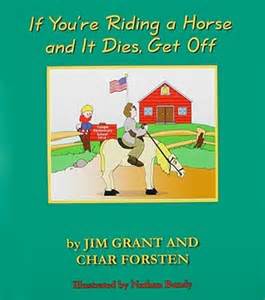 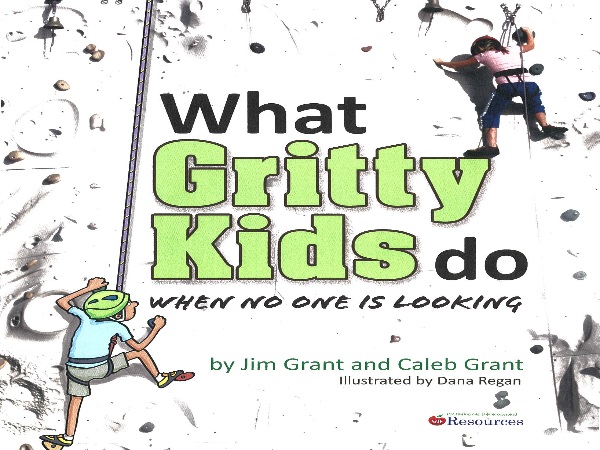 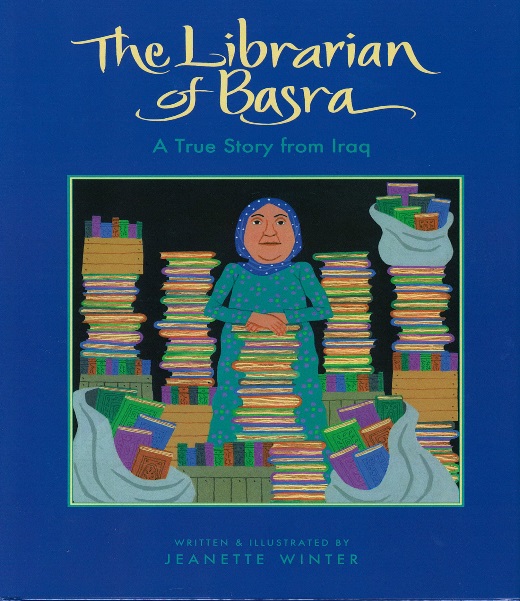 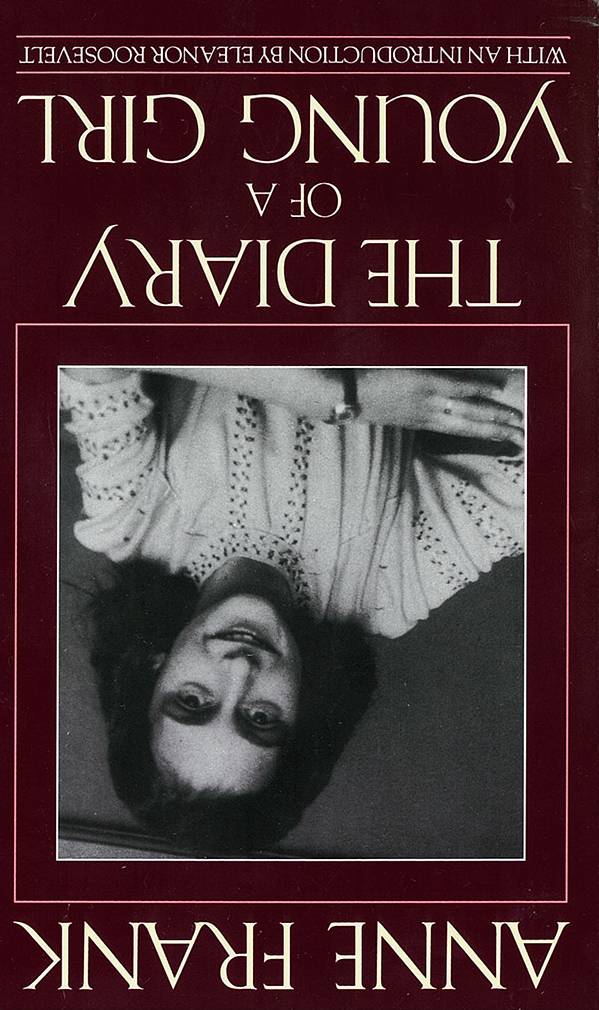 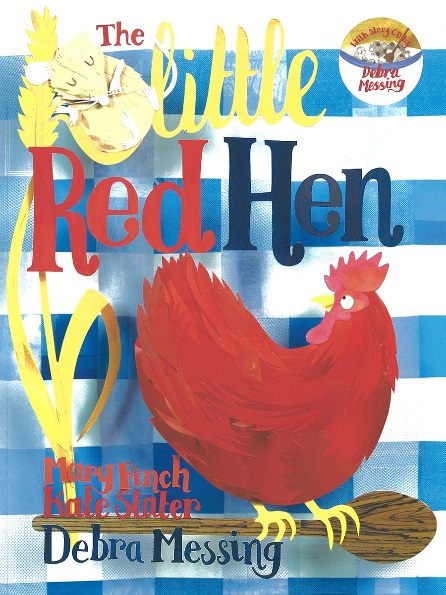 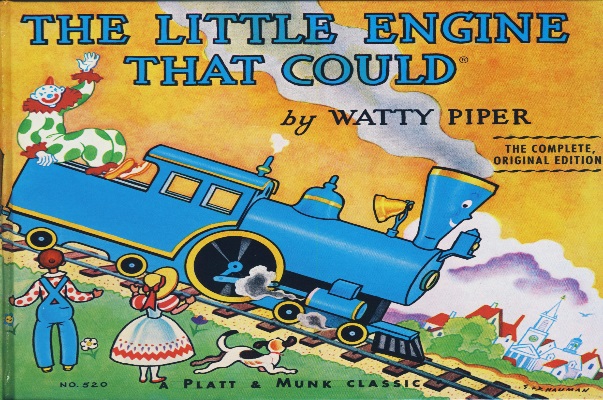 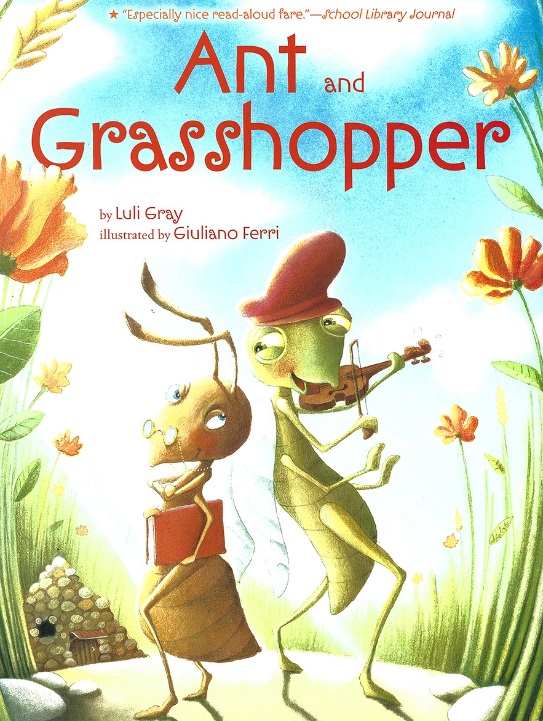 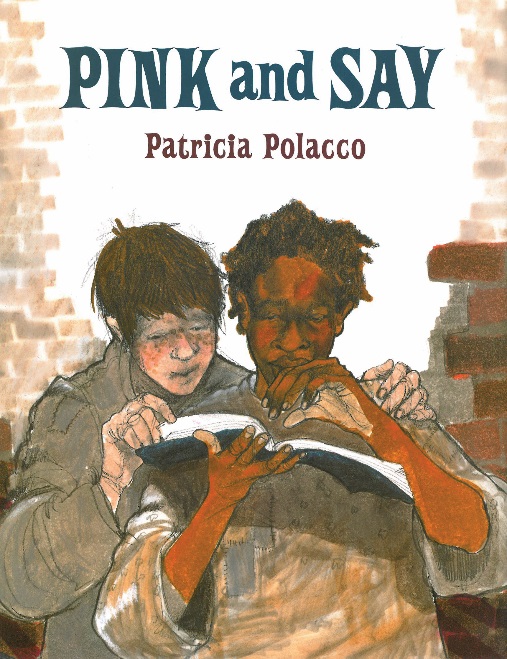 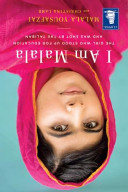 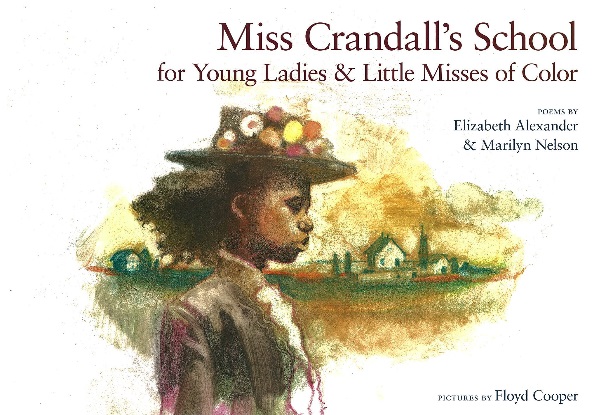 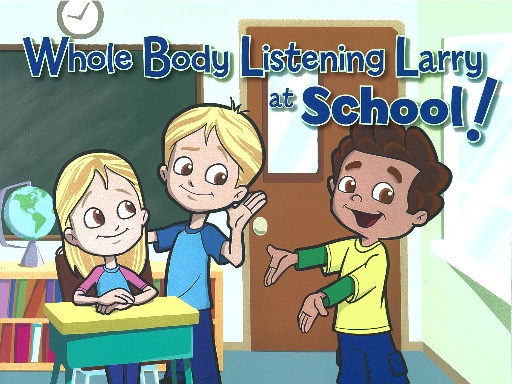 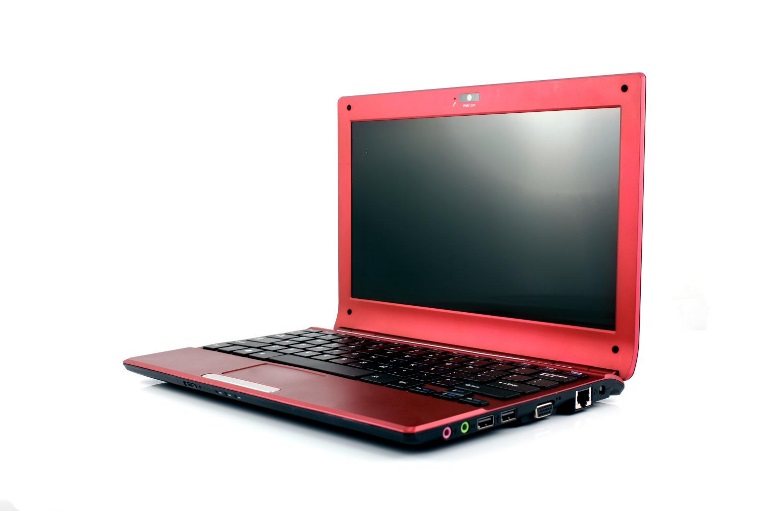 Web Resources
http://www.edutopia.org/

http://www.mindsetonline.com/

https://sites.sas.upenn.edu/duckworth

http://www.naesp.org/
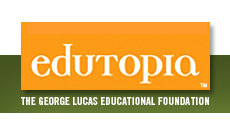 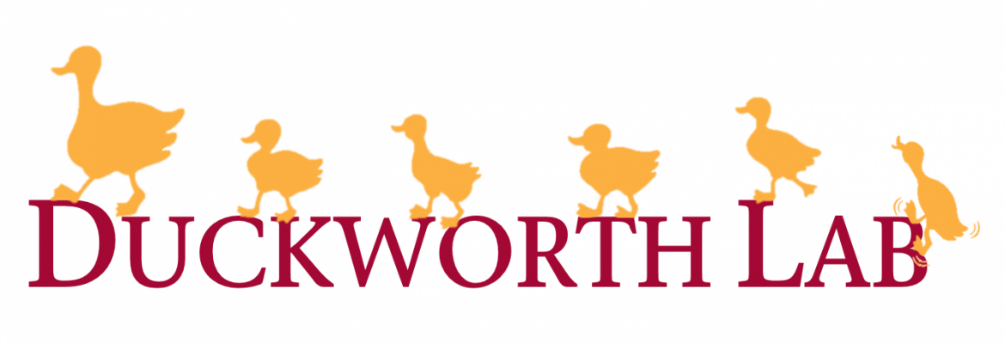 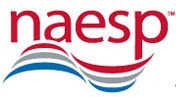 Presenter Contact Information
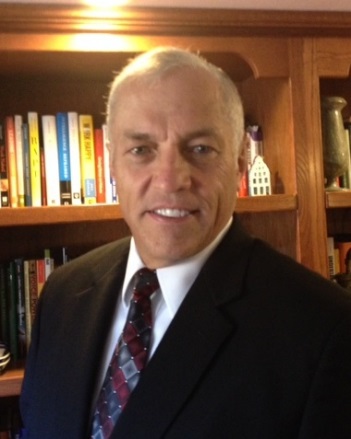 Paul G. Young, Ph.D.
485 Crestview Drive
Lancaster, OH  43130
614-296-4246 (C)
paulyoungohio@gmail.com
www.youngprinciples.com
[Speaker Notes: The PowerPoint Student-Staff Expectations Template is available upon request.]
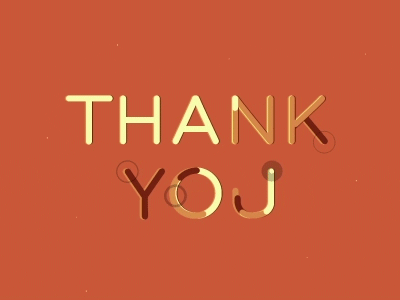